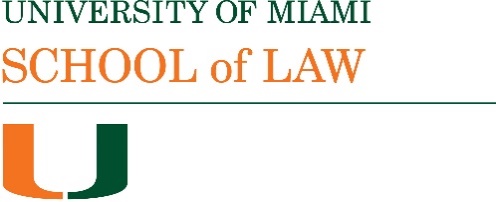 Bradley Business Associations 2021-22
Securities Regulation: §10(b) and Rule 10b-5
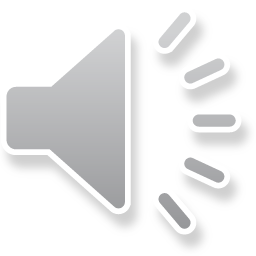 §10(b) and Rule 10b-5: the text
§10(b): It shall be unlawful for any person, directly or indirectly, by the use of any means or instrumentality of interstate commerce or of the mails, or of any facility of any national securities exchange—… To use or employ, in connection with the purchase or sale of any security registered on a national securities exchange or any security not so registered, or any securities-based swap agreement any manipulative or deceptive device or contrivance in contravention of such rules and regulations as the Commission may prescribe as necessary or appropriate in the public interest or for the protection of investors.
R. 10b-5: It shall be unlawful for any person, directly or indirectly, by the use of any means or instrumentality of interstate commerce, or of the mails or of any facility of any national securities exchange,  (a) To employ any device, scheme, or artifice to defraud, (b) To make any untrue statement of a material fact or to omit to state a material fact necessary in order to make the statements made, in the light of the circumstances under which they were made, not misleading, or (c) To engage in any act, practice, or course of business which operates or would operate as a fraud or deceit upon any person, in connection with the purchase or sale of any security.
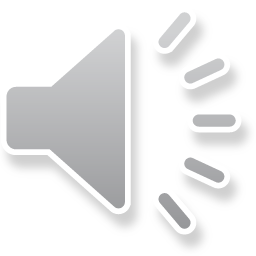 §10(b) and Rule 10b-5: history
The statute seems to be drafted in very general language and the rule  is not much more detailed or specific. There was very little debate about the provision in Congress and there was no substantial opposition to it. The rule combines part of §10(b) with §17(a) of the ’33 Act.
The Rule was adopted after the SEC learned that a President of a company was making negative false statements about the company to lower the share price and he then bought shares on the open market.  An SEC staff attorney reported the Commissioners said they were against fraud. The adopting release stated that the rule closed a loophole in the protections against fraud administered by the Commission by prohibiting individuals or companies from buying securities if they engage in fraud in their purchase.
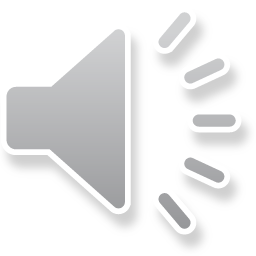 §10(b) and Rule 10b-5: application
Omissions as well as untrue statements of material fact.
Not just public companies.
Not just transactions on public markets.
These are the provisions that regulate insider trading (though there is no reference to insider trading).
The SEC/ Department of Justice can take action against people who violate the statute and the rule (civil/criminal enforcement).
There is an implied private right of action under the statute and the rule. Because it is implied the statute does not provide for conditions for liability in damages. The Supreme Court continues to recognize this implied private right of action although it is less supportive of the recognition of implied rights of action than used to be the case.
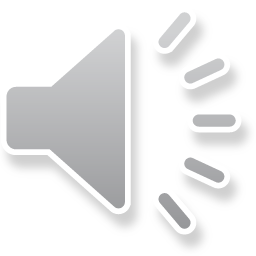 §10(b) and Rule 10b-5: implied private right of action
The remedy is treated by courts as being like a remedy for fraud.
There is liability for materially misleading statements and omissions, and with respect to manipulative and deceptive devices and contrivances -
 in connection with the purchase or sale of a security
Scienter
Materiality
Causation
Reliance
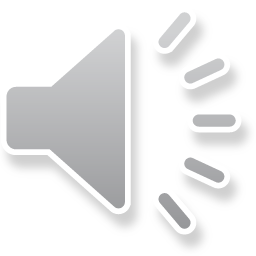 §10(b) and Rule 10b-5: Reliance
Because the remedy is like a remedy for fraud there must be a connection between material false statements or omissions and the investor’s loss.
There are two aspects to this idea of a connection: 
The material false statements or omissions must be part of what the investor relied on in making the decision to buy or sell (transaction causation or reliance)
And any loss the investor accrues should be causally connected to the material false statements or omissions (loss causation).
Materiality is connected to these ideas: material statements are more likely to influence people to transact than non-material ones, and more likely to have a price impact. But there is an additional requirement of materiality.
In face to face transactions reliance is relatively simple. It is much more complicated with market transactions. And reliance with respect to omissions is a rather odd idea (the plaintiff is arguing I would not have bought/sold had this missing information been disclosed).
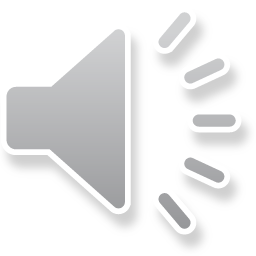 Securities market prices and information
The materiality analysis focuses on what the reasonable  investor or the average investor would want to know. 
In Basic v Levinson the Supreme Court accepted the fraud on the market hypothesis according to which, in an efficient market, public information is incorporated into securities prices. In an efficient market many people are paying attention to information as it is disclosed and they transact based on this information. There is empirical support for this hypothesis.
If the market price of a security adjusts after particular corrective information is disclosed we can assume that the information was material.
An issuer restates its financial statements (i.e. makes corrections) showing that its profits were much lower than previously reported. The issuer’s stock price declines. It seems this information was material, and when the market reacted to the correction it suggests that people who bought before the correction have been affected by the disclosure problem.
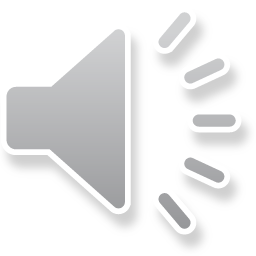 Why do investors trade?
Because stocks are included in indices. Or because a particular investment fits a trader’s specific theory of investment  (e.g. momentum trading involves buying investments rising in price and selling when they are thought to have peaked). There are some questions about price formation in securities markets.
In Basic v Levinson the Supreme Court said that investors trade in reliance on the integrity of the market price, but some investors may be trading because they think the market price does not reflect actual value (e.g. Smith v Van Gorkom). There is a rebuttable presumption of reliance. 
If an investor sells securities to pay for a vacation or medical expenses they are not trading in reliance on the integrity of the market price.
If the market in a particular security is not efficient the presumption does not apply.
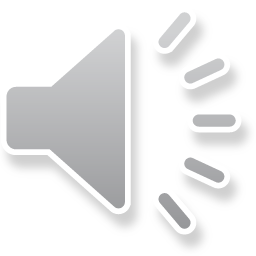 Halliburton v Erica P John Fund Inc (Supreme Court 2014)
Halliburton made a number of misrepresentations to the market, followed by corrective disclosures. When sued, Halliburton argued that the misrepresentations had not affected the stock price. 
The Supreme Court declines to state that the presumption of reliance should no longer apply. If the presumption allows plaintiffs to extort large settlements for meritless claims that is a matter for Congress to address. 
There is an idea of Congressional acquiescence here: Congress enacted the PSLRA 1995 and SLUSA 1998 since Basic  (nb. both statutes specifically addressed issues relating to securities class actions).
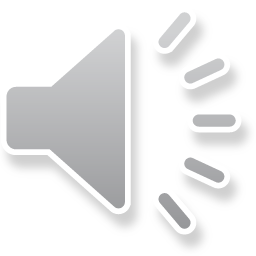 Halliburton and fraud on the market
There are 2 presumptions in Basic:
1. If the plaintiff shows a misrepresentation was public and material and the stock traded in a generally efficient market there is a presumption that the misrepresentation affected the stock price.
2. If the plaintiff bought at the market price during the relevant period there is a presumption that the plaintiff bought in reliance on the misrepresentation.
We don’t require the plaintiff to prove price impact directly, and don’t require the plaintiff to establish loss causation to invoke the presumption.
However, defendants can submit price impact evidence prior to class certification. This may allow defendants to raise these issues in order to prevent the certification of a class. The court may use the defendants arguments with respect to reliance but not at the class certification stage with respect to  materiality or loss causation as these are merits questions.
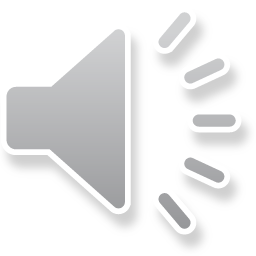 Rebutting the fraud on the market presumption
The market was not efficient.
The market did not treat this information as significant (no price impact).
The plaintiff traded for other reasons.
A mix of general and specific issues.
If you can show misrepresentations did not have a material impact on price this is relevant to causation, both to transaction causation and to loss causation.
What we really care about is the impact of false information. But often a number of statements are made at the same time and it may be difficult to figure out what the market was reacting to.
Omissions are trickier. So we often address these issues by looking at reactions to corrective disclosures. But issuers might be able to bundle corrective disclosures with other disclosures.
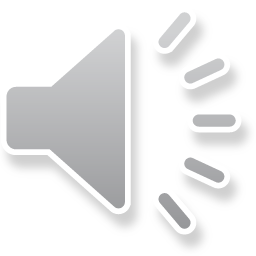 West v Prudential Securities (7th. Cir. 2002)
Hofman, a broker who lied to his clients about the likelihood of Jefferson Savings Bancorp being acquired “was a securities offender coming or going.” The question is whether other people who traded in the market while he was telling these lies could argue that they were incorporated into the stock price within the Basic v Levinson presumption.
In this case, Judge Easterbrook explains that public information is incorporated into securities prices through the actions of professional investors who monitor securities. The identity of some traders may have an informational component, as may a significant trading volume.  But there is no basis for thinking that Hofman’s statements to his clients affected the price of the securities. 
CB. p 449: supply and demand may be critical for market prices of dill pickles or fluffy towels, but stock is different. Investors don’t want Jefferson Savings stock to paper their walls with, they want risk at a price, and there are many substitutes for this stock.
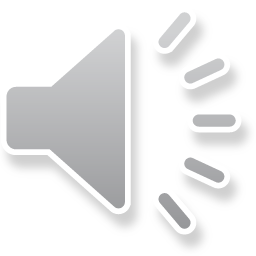